Муниципальное автономное общеобразовательное учреждениеСредняя общеобразовательная школа №34с.Березняки
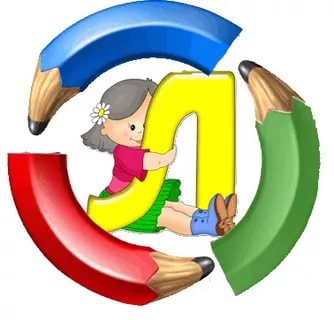 Учитель-логопед
А.А. Ерёменко
с.Березняки, 2022
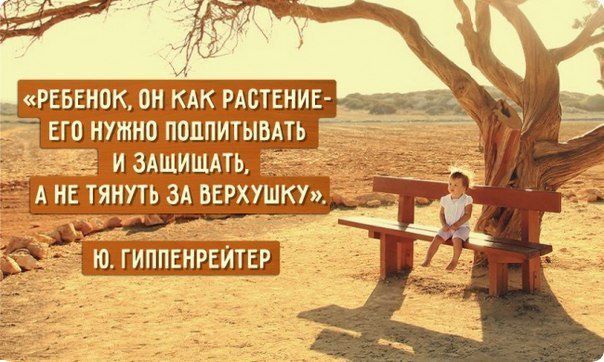 Психолого-логопедическое сопровождение учащихся в условиях общеобразовательной школы
Учитель-логопед
А.А. Ерёменко
МАОУ СОШ №34 с.Березняки
Сопровождение -
взаимодействие
обеспечение
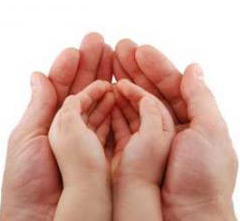 Цель психолого-логопедического сопровождения 

 комплексное воздействие, направленное на максимально возможное выравнивание речевого и психофизического развития учащихся и обеспечение их всестороннего и гармоничного развития.
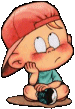 Основа  
психолого-логопедического сопровождения
Принципы:

Системность;
Комплексность (взаимодополняемость);
Соответствие возрастным и индивидуальным возможностям;
Адекватность требований и нагрузок;
Постепенность и системность;
Индивидуализация темпа работ.
Направления совместной работы:
Диагностическая работа 

- психолого-педагогическая диагностика;
- социально-педагогическая диагностика;
 диагностика речевых нарушений.

Коррекционно-развивающая работа

 обеспечение своевременной специализированной помощи в освоении содержания образования и коррекции недостатков.

Консультативная работа

Информационно-просветительская работа

Аналитическая
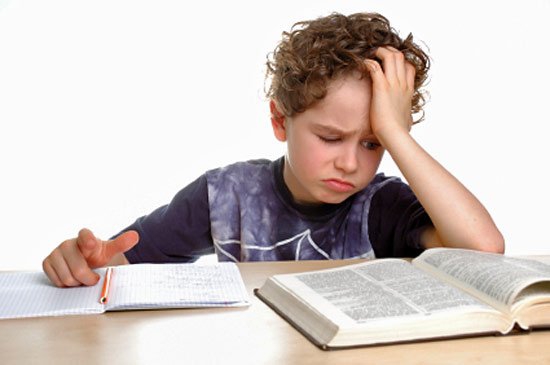 Задачи  
психолого-логопедического сопровождения:
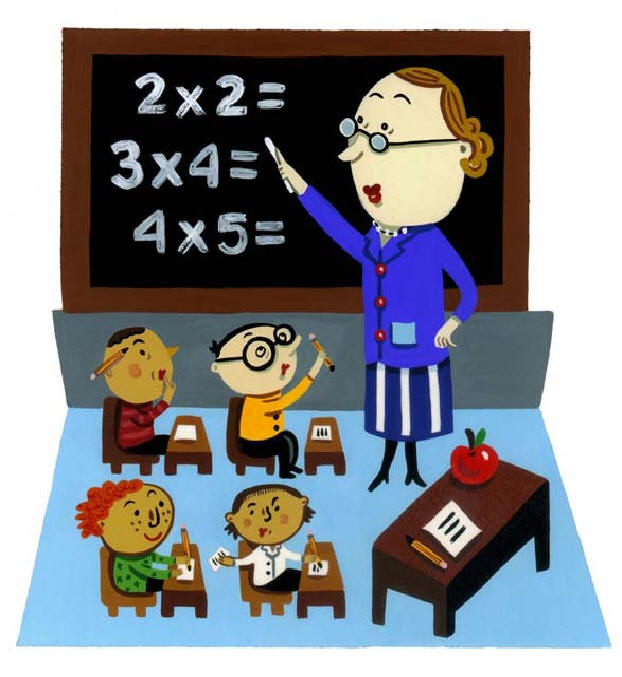 Формы работы:
Учитель-логопед
Педагог-психолог
Диагностика, мониторинг
Непосредственно образовательная деятельность (индивидуальные и групповые занятия)
Непосредственно образовательная деятельность с элементами тренинга (индивидуальные и подгрупповые занятия)
Упражнения с элементами 
арт-терапии, сказкотерапии, логоритмика, мнемотехника и др.
Песочная терапия, телесно-ориентированные техники, пластилин, кинезиология и 
др.
Направления организованного взаимодействия
Психолого-логопедическое сопровождение 
образовательного процесса
Адаптацион-ный период учащихся 1-х классов
Учащиеся 
2-4 классов с нарушениями письма и чтения
ПМПК
Дети с ОВЗ
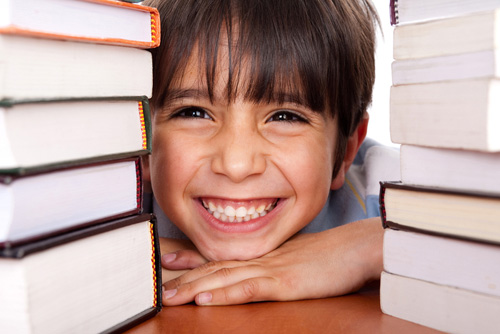 Модель взаимодействия
учителя-логопеда и педагога-психолога
Учитель-логопед
Педагог-психолог
учащиеся
Коррекционно-развивающая работа
ПМПК
мониторинг
диагностика
Консультирование, просвещение
родители
педагоги
Отслеживание результатов 
коррекционно-логопедической работы 
за 2019-2020 , 2020-2021, 2021-2022 учебные годы
Психолого-логопедическое служба – это  один из компонентов целостной системы образовательной деятельности школы.


Психолого-педагогическое сопровождение – целостная системно организованная деятельность, в процессе которой создаются социально-психологические и педагогические условия для успешного обучения и психологического развития ребенка в школьной среде.
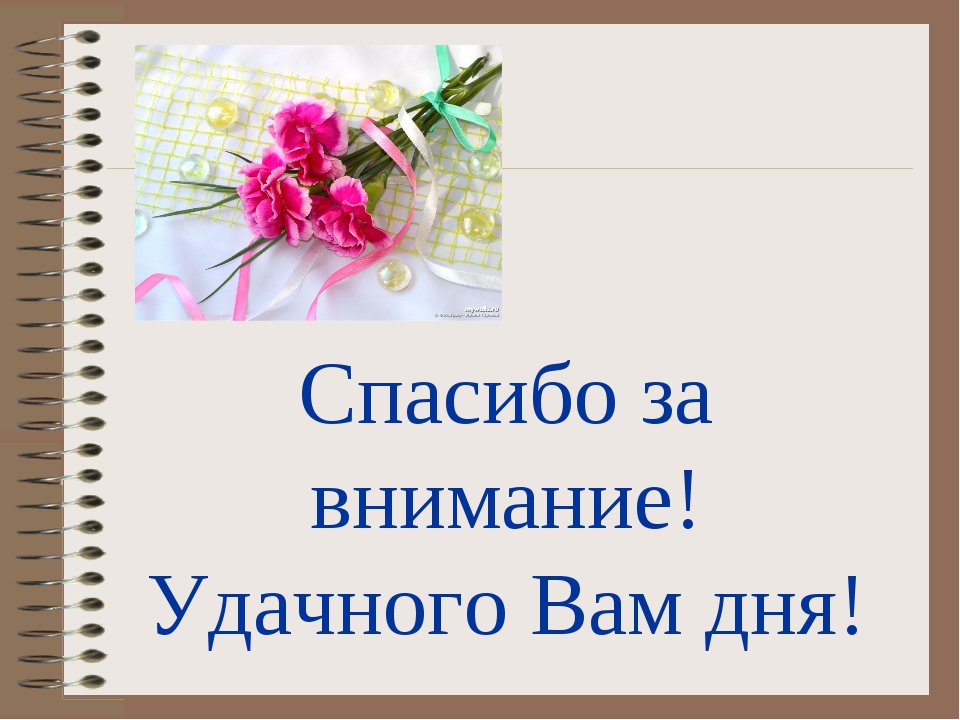 P.s.
Одна из задач совместной работы учителя-логопеда и педагога-психолога

– обеспечить такой психологический климат, когда детям хочется учиться, учителям работать, а родители не жалеют, что отдали своего ребенка в нашу школу.
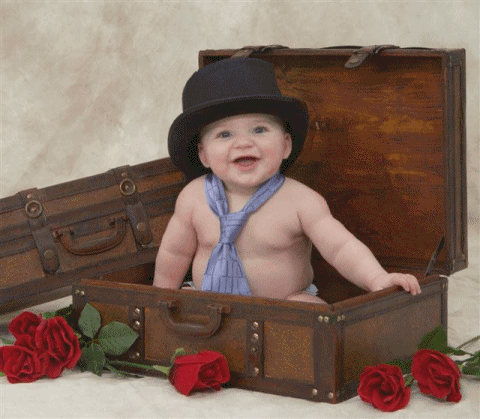 P.p.s.
Чудеса, конечно, случаются, но не каждый день!!!
Обычно результативной бывает только продолжительная целенаправленная работа!!!
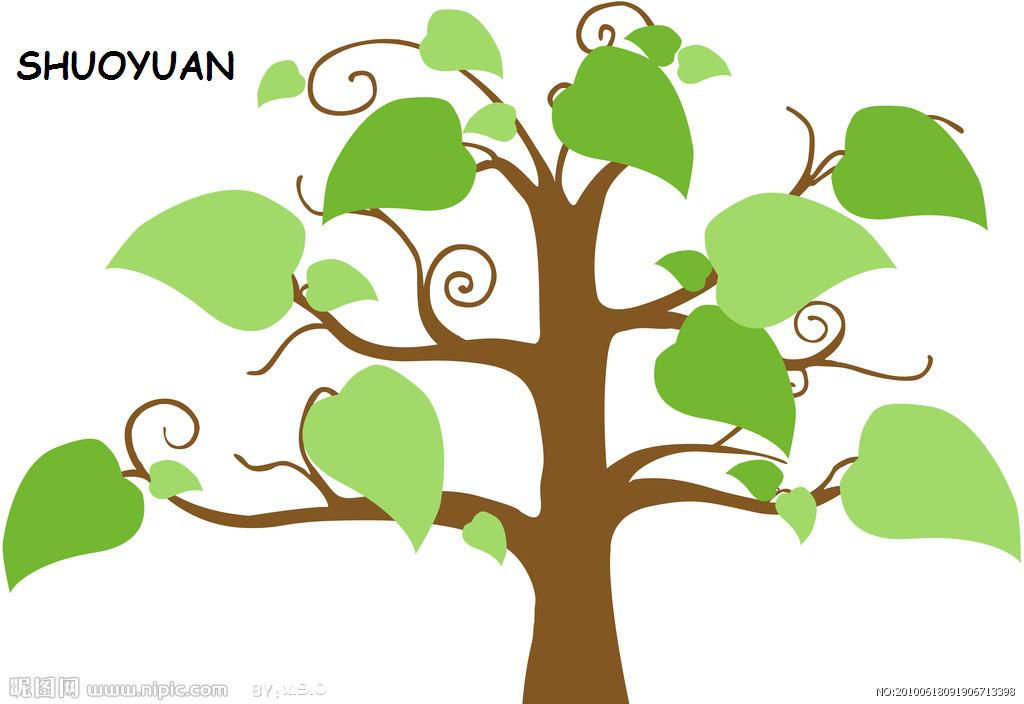 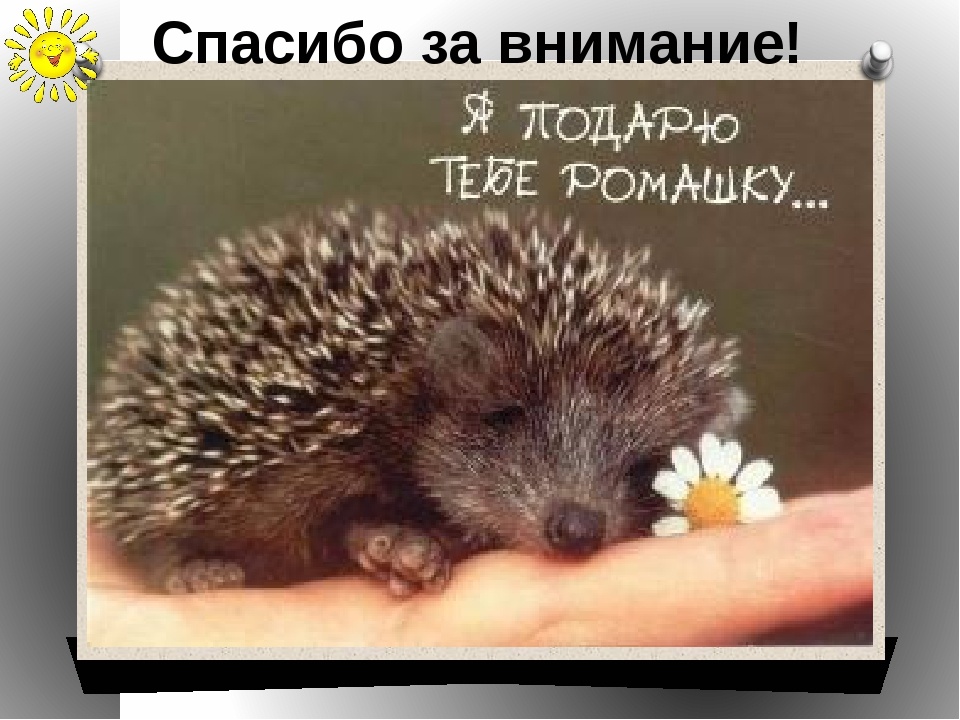